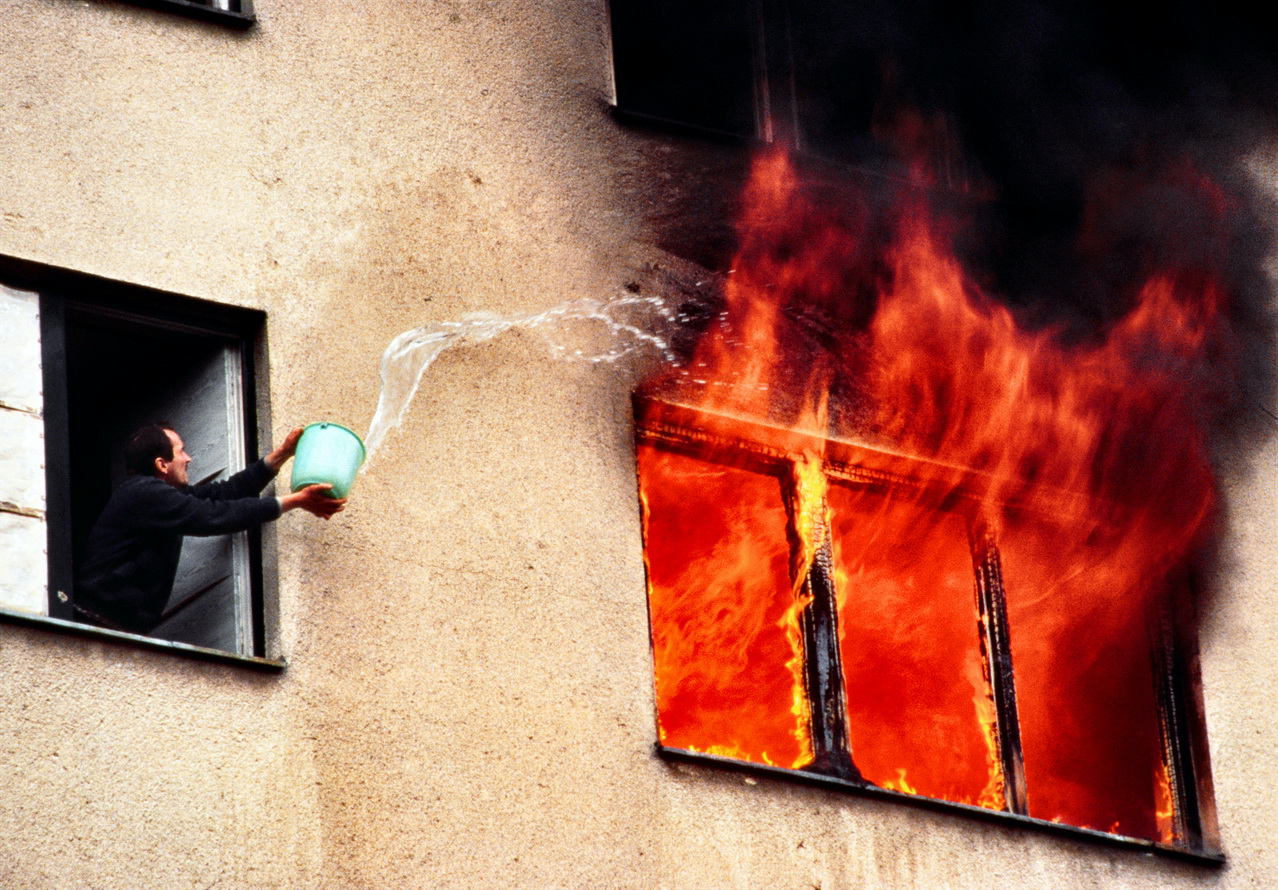 Ferinità, violenza e sacro
https://www.youtube.com/watch?v=SEqrbi831qMLa nascita della società
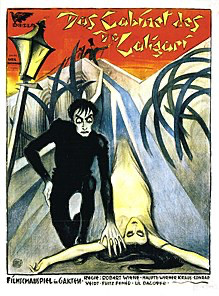 unheimlich, il “perturbante”, concetto psicanalitico che si ritrova in autori come Arthur Schnitzler, che descrivono le sensazioni generate dal contatto con qualcosa che risulta al contempo familiare e inquietante. Un’entità che si ritrova estranea pur essendo del tutto riconoscibile e codificabile, e che in quest’ambivalenza diviene surreale, generando al contempo attrazione e repulsione.
“La loro impotenza era tale che riconoscere la verità non significava far fronte alla situazione, quanto piuttosto abbandonarsi ai suoi effetti disgregativi, rinunciare a ogni parvenza di vita normale. L’intera popolazione si lasciava andare con estrema facilità a false rappresentazioni di questo tipo, in una disperata volontà di negare l’evidenza che favoriva la caccia ai capri espiatori” Renè Girard, Il capro espiatorio
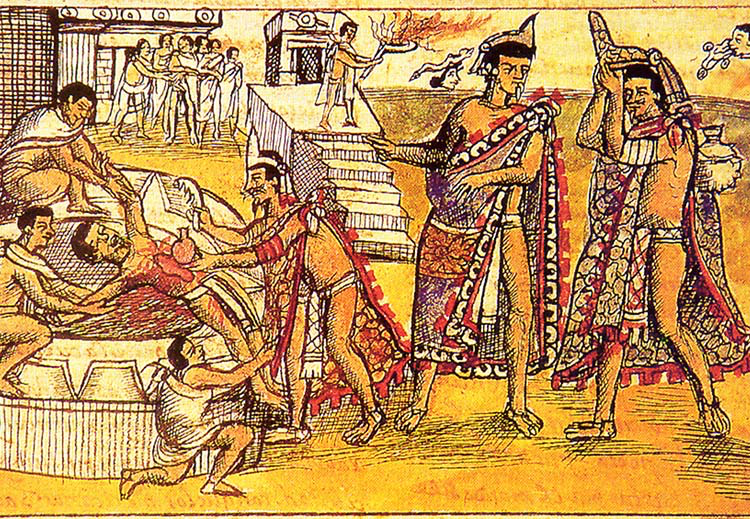 Il disordine dello straniero  conferma l’ordine del “noi”, la sua disumanità a conferma la “nostra” umanità: sorretti da odio e paura, e dalla loro forza unificatrice ci si stringe in una comunità di lotta, riconoscendosi in ordine politico.
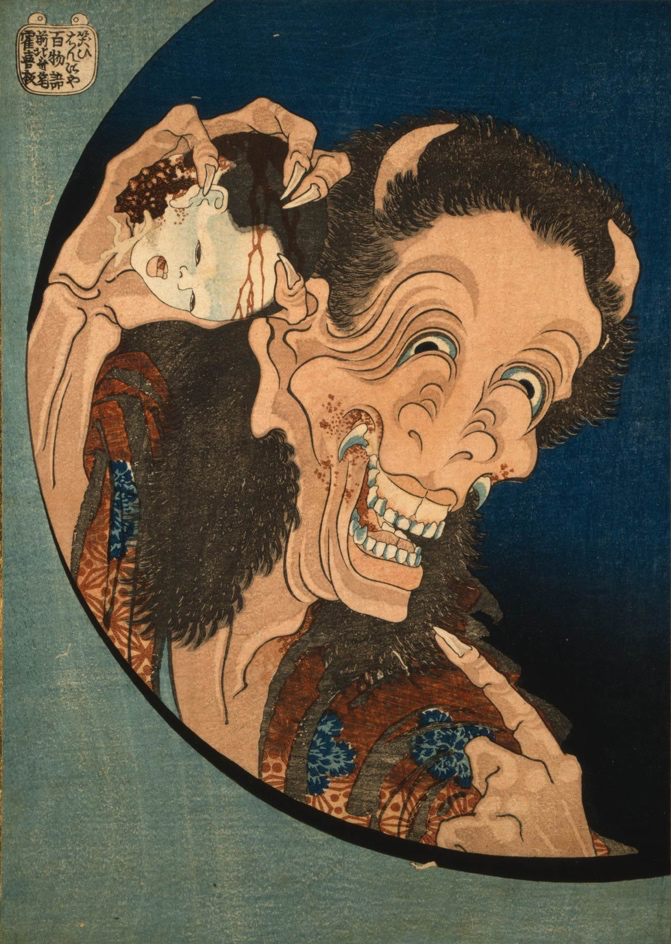 YAMA UBA: THE LAUGHING DEMON.
Qual è il potere della yama uba?
come si crea un tabu’?
Oltre la narrazione in sé ha il potere di tenere lontane le persone (specialmente le donne) dalle montagne.
Storia/racconto per istruirire gli uomini e le donne su comportamenti convenienti.La società costruisce le sue norme sulla base dell’infrazione della regola. (Girard): nel momento in cui condanno una persona per un comportamento scorretto creo dei rituali da ripetere. Delle norme da rispettare. La paura funge da catalizzatore per gli uomini
È un esempio di come gli yokai possono influenzare comportamenti e creare tabù.